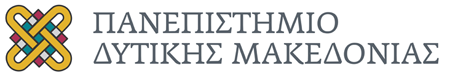 ΠΑΙΔΑΓΩΓΙΚΟ ΤΜΗΜΑ ΔΗΜΟΤΙΚΗΣ ΕΚΠΑΙΔΕΥΣΗΣ
Ιστορία & Πολιτισμός στην Εκπαίδευση | Α. Ανδρέου
Ο πολιτισμός στη Σχολική μάθηση | Etta Hollins
Γνωριμία με ποικιλόμορφους πληθυσμούς μαθητών
Ζορμπάς Σταύρος | ΑΕΜ: 3570
Σαμαρά Χριστίνα | ΑΕΜ: 3631
Μουρτιάδου Χριστίνα | ΑΕΜ: 3603
Καπετάνογλου Ευλάμπιος | ΑΕΜ: 3578
Ζ Εξάμηνο | Νοέμβριος 2016
Οι εκπαιδευτικοί δεν έχουν άλλη επιλογή από το να ερευνήσουν το μοναδικό πολιτισμό και τη μαθησιακή ιστορία κάθε μαθητή ξεχωριστά, να καθορίσουν ποια διδακτικά υλικά θα ήταν τα πλέον κατάλληλα και να ορίσουν πότε τα πολιτισμικά βιώματα και οι εμπειρίες ζωής ενός μαθητή είναι συμβατές ή δυνάμει συμβατές με τη διδασκαλία. (1/2)
Αν κάνουμε λιγότερα σημαίνει ότι εγείρουμε συναισθηματικούς φραγμούς στην επικοινωνία σε μια ήδη περίπλοκη διδακτική κατάσταση. (2/2)Berliner (1986)
Εισαγωγή
Είναι ανάγκη οι εκπαιδευτικοί να διευρύνουν τις γνώσεις τους και να κατανοήσουν το κοινωνικό και πολιτισμικό περιβάλλον των πολιτισμικά ποικίλων μαθητών τους, με τρόπους που να ενισχύουν τη διδασκαλία και τη μάθηση εντός και εκτός της τάξης. Ο καλύτερος τρόπος για να αποκτήσουν οι εκπαιδευτικοί τις γνώσεις που χρειάζονται περισσότερο για τους μαθητές που διδάσκουν, είναι η Αναστοχαστική Eρμηνευτική  Έρευνα (ΑΕΕ).
Η ΑΕΕ είναι μία διαδικασία με την οποία οι εκπαιδευτικοί κατασκευάζουν νόημα αναστοχαζόμενοι την πρακτική τους και το βιωματικό υπόβαθρο των μαθητών τους. Πιο συγκεκριμένα, βοηθά τους εκπαιδευτικούς  να σχεδιάσουν και να εφαρμόσουν στην πράξη τις μαθησιακές εμπειρίες, στην συνέχεια να προβούν σε μια ανατροφοδότηση του βαθμού της ανταπόκρισης των μαθητών σε αυτές ενώ το πιο σημαντικό κομμάτι  είναι η ερμηνεία της στάσης των μαθητών και η σύνδεση των αποτελεσμάτων αυτής της ερμηνείας με το επάγγελμα τους με απώτερο σκοπό να εντρυφήσουν στη  ουσία του  και με αυτό να βελτιώσουν την πρακτική τους.
Η ηθική ευθύνη των εκπαιδευτικών στη συλλογή δεδομένων.
Ο εκπαιδευτικός που υιοθετεί την ΑΕΕ θέλει να βελτιώσει τη διδασκαλία του για να ανταποκριθεί όσο το δυνατόν καλύτερα στις ανάγκες των μαθητών του. Επομένως θα πρέπει να συλλέγει δεδομένα με τρόπο ηθικά αποδεκτό και υπεύθυνο. Η αντικειμενικότητα είναι μια άλλη παράμετρος που διαδραματίζει σημαντικό ρόλο στην εξέταση του πολιτισμικού υπόβαθρου των μαθητών διότι ο εκπαιδευτικός υιοθετώντας αυτή είναι απαλλαγμένος από την εγωκεντρική και την εθνοκεντρική οπτική του στην συλλογή των δεδομένων. Η ανάληψη ηθικής ευθύνης επιβάλλει το απόρρητο και την προστασία των δεδομένων των ατόμων που λειτουργούν ως πληροφορητές.
Η διαχείριση της συλλογής δεδομένων.
Ο εκπαιδευτικός στη συλλογή δεδομένων πρέπει να είναι  οργανωμένος, συστηματικός και να κρατάει αρχεία. Για να επιτευχθούν αυτά ο εκπαιδευτικός είναι αναγκαίο να κρατάει ένα τετράδιο καταχωρήσεων και ένα φάκελο διδασκαλίας.
Ο φάκελος πρέπει να είναι χωρισμένος σε τρία τμήματα.
Α. Δημογραφικό / κοινωνιολογικό πλαίσιο (κοινωνικό, πολιτικό πλαίσιο)
Β. Βιωματικό υπόβαθρο μαθητή (εμπειρίες εντός και εκτός σχολείου)
Γ. Δείγματα δουλειάς μαθητή
Διατύπωση ερωτημάτων που θα καθοδηγήσουν την έρευνα για την απόκτηση γνώσης των μαθητών
Πριν την έναρξη της διδασκαλίας προκειμένου ο εκπαιδευτικός να έχει αποκτήσει γνώση των μαθητών που θα διδάξει, θα πρέπει να λειτουργήσει ως ερευνητής και παρατηρητής για τη συλλογή ποιοτικών δεδομένων. Η έρευνα θα πρέπει να στηρίζεται σε ερωτήματα που η ποιότητά τους θα επηρεάσει τα συμπεράσματα και τα πορίσματα που ο εκπαιδευτικός θα εξάγει.
Ερωτήσεις της Αναστοχαστικής Ερμηνευτικής Έρευνας που οι απαντήσεις τους αποτελούν τη βάση των μελλοντικών αναστοχασμών των εκπαιδευτικών. (Πεποιθήσεις του εκπ/κού για τους μαθητές)
Είναι σημαντικό ο εκπαιδευτικός να αποκτά και να χρησιμοποιεί πληροφορίες που αφορούν το βιωματικό υπόβαθρο των μαθητών του και να εξετάζει τις πεποιθήσεις που έχει για τους μαθητές του συνειδητά ή ασυνείδητα. Είναι απαραίτητο λοιπόν να εξετάζει τις πεποιθήσεις του γιατί αυτές επηρεάζουν τη διδασκαλία του και οδηγούν σε λανθασμένες εκτιμήσεις της επίδοσης και της συμπεριφοράς των μαθητών του.
Τι πιστεύω ή νομίζω ότι γνωρίζω για το βιωματικό υπόβαθρο των μαθητών μου;

Τι πιστεύω για τη σχέση μεταξύ του βιωματικού υπόβαθρου των μαθητών μου και της επιτυχημένης διδασκαλίας και μάθησης;

Πως αποτυπώνονται αυτές οι πεποιθήσεις στις διδακτικές πρακτικές μου;
Ερωτήσεις που καθοδηγούν την ΑΕΕ και αφορούν τις διδακτικές πρακτικές (Πεποιθήσεις του εκπαιδευτικού για την διδασκαλία)
Είναι σημαντικό ο εκπαιδευτικός να αποκτά και να χρησιμοποιεί πληροφορίες που αφορούν το βιωματικό υπόβαθρο των μαθητών του και να εξετάζει τις πεποιθήσεις που έχει για τους μαθητές του συνειδητά ή ασυνείδητα. Είναι απαραίτητο λοιπόν να εξετάζει τις πεποιθήσεις του γιατί αυτές επηρεάζουν τη διδασκαλία του και οδηγούν σε λανθασμένες εκτιμήσεις της επίδοσης και της συμπεριφοράς των μαθητών του.
Τι σημαίνει για μένα καλή διδασκαλία;
Ποια είναι τα χαρακτηριστικά ενός καλού μαθητή;
Είναι οι διδακτικές μου προσεγγίσεις πιο κατάλληλες για μερικούς μαθητές από ότι για άλλους;
Ποια είναι τα χαρακτηριστικά των μαθητών στους οποίους αρμόζουν περισσότερο οι διδακτικές μου προσεγγίσεις.
Ερωτήσεις της ΑΕΕ που εξετάζουν το κοινωνικό πλαίσιο της διδασκαλίας
Ο εκπαιδευτικός πρέπει να εξετάζει το κοινωνικό πλαίσιο της μάθησης στην τάξη του, ώστε οι μαθητές του να αισθάνονται άνετα, να νιώθουν την υποστήριξη του και έτσι να επιτυγχάνονται τα καλύτερα επίπεδα μάθησης. Η τρίτη λοιπόν κατηγορία ερωτήσεων της ΑΕΕ βοηθά τον εκπαιδευτικό να εξετάζει το κοινωνικό πλαίσιο της διδασκαλίας του.
Ποιος είναι ο ρόλος του εκπ/κού υπεύθυνου της τάξης;
Ποιες πρέπει να είναι οι σχέσεις μεταξύ των μαθητών;
Ποια πιστεύω ότι πρέπει να είναι η σχέση μαθητών και εκπ/κών;
Ποιες κοινωνικές συνθήκες εντός και εκτός του σχολείου επηρεάζουν τις σχέσεις μεταξύ των μαθητών και τις σχέσεις μεταξύ μαθητών και εκπ/κών;
Ερωτήσεις της ΑΕΕ που βοηθούν στην κατανόηση των εμπειριών των μαθητών μέσα κι έξω από το σχολείο. (Το βιωματικό υπόβαθρο των μαθητών)
Ο εκπαιδευτικός προκειμένου να ενισχύσει και να κάνει πιο εύκολη τη διδασκαλία του πρέπει να λάβει υπόψη του το βιωματικό υπόβαθρο του κάθε μαθητή/ μαθήτριας και την επιρροή τους στη μάθηση.
Ποιες σημαντικές εμπειρίες και κοινωνικές επαφές εντός και εκτός του σχολείου έχουν ζήσει οι επιμέρους μαθητές οι οποίες διαμορφώνουν τη συμπεριφορά, τον τρόπο μάθησης και τις αντιλήψεις εντός του σχολείου;

Με ποιο τρόπο μπορεί η γνώση αυτών των σημαντικών εμπειριών και κοινωνικών επαφών να χρησιμοποιηθεί για να ενισχύσει τη μάθηση στην τάξη;
Ερωτήσεις της ΑΕΕ που βοηθούν  τον εκπαιδευτικό να ανακαλύψει το εθνοτικό και πολιτισμικό υπόβαθρο των μαθητών
Η Πέμπτη κατηγορία της ΑΑΕ αφορά το δημογραφικό/κοινωνιολογικό πλαίσιο δηλαδή την απόκτηση γνώσεων σχετικά με τις εθνοτικές και τις πολιτισμικές ομάδες στις οποίες ανήκουν οι μαθητές καθώς και στις ικανότητες που έχουν αποκτήσει. Είναι φανερό ότι κάθε ομάδα αποκτά διαφορετικές ικανότητες και γνώσεις με αποτέλεσμα να διαφέρει η μια με την άλλη ως προς την διατήρηση του πολιτισμού τους, ως προς την συμμετοχή τους στην κοινωνία και ως προς τον τρόπο που βιώνουν τις καταστάσεις στην κοινωνία.
Σε ποιο βαθμό αντανακλάται στην τάξη σας η κατανομή του πληθυσμού της κοινότητας;

Πως μπορούν πτυχές του πολιτιστικού προσανατολισμού των μαθητών (αντιλήψεις που εκφράζουν, γλώσσα που χρησιμοποιούν και προσδοκίες που έχουν) να χρησιμοποιηθούν στη διαμόρφωση της εκπαιδευτικής διαδικασίας;
Ερωτήσεις της ΑΕΕ που βοηθούν στην κατανόηση του τόπου κατοικίας των μαθητών
Η έκτη κατηγορία της ΑΑΕ αφορά την κοινότητα στην οποία κατοικούν οι μαθητές η οποία επηρεάζει τις αξίες και τις αντιλήψεις τους.
Ποιες είναι οι κύριες κοινωνικές και πολιτικές κατηγορίες ή τμήματα εντός της κοινότητας;
Ποιες είναι οι σχέσεις μεταξύ ανθρώπων από τα διαφορετικά τμήματα της κοινότητας;
Από τις παρατηρήσεις σας έχετε την αίσθηση ότι η πολιτική εξουσία και οι οικονομικοί πόροι κατανέμονται δίκαια μεταξύ των διαφορετικών ομάδων της κοινότητας;
Σε ποιο βαθμό αντανακλά η σύνδεση της τάξης σας τη σύνθεση της κοινότητας στην οποία βρίσκεται το σχολείο;
Ερωτήσεις της ΑΕΕ που αφορούν την εναρμόνιση των στοιχειών των μαθητών στο ευρύτερο κοινωνικό πλαίσιο
Η έβδομη κατηγορία της ΑΑΕ αφορά το ευρύτερο κοινωνικό και πολιτικό πλαίσιο (μαθητές, κοινωνικές ομάδες, τοπική κοινότητα) το οποίο καθορίζεται από κοινωνικούς και πολιτικούς κανόνες που δρουν ενισχυτικά  ή ανασταλτικά στις σχέσεις μεταξύ της ευρύτερης κοινωνίας και της συμπεριφοράς ή τις αντιλήψεις των μαθητών.
Ποια η εικόνα της τοπικής κοινότητας εμφανίζουν τα ΜΜΕ; Μοιάζει αυτή η εικόνα διαστρεβλωμένη ή στερεότυπη;

Έχουν οι κάτοικοι της τοπικής κοινότητας ισότιμη πρόσβαση και απολαμβάνουν ίσα οφέλη από τους εθνικούς πόρους;
Στρατηγικές και τεχνικές που είναι απαραίτητες για την συλλογή δεδομένων.
Αφορά εκείνες τις τεχνικές που αποτελούν τα κατάλληλα εργαλεία ώστε ο εκπαιδευτικός να κατανοήσει το πολιτισμικό και βιωματικό υπόβαθρο μεταξύ των μαθητών καθώς και τη σχέση της διδασκαλίας και της μάθησης. Συγκεκριμένα οι τεχνικές αυτές είναι:
Συμμετοχική παρατήρηση (ο εκπαιδευτικός να έχει τον ρόλο του παρατηρητή και να καταγράφει αυτά που παρατηρεί σε ένα ημερολόγιο)
Ερωτηματολόγια (χρήση όταν δεν είναι αναγκαία η προσωπική επικοινωνία – απώτερος στόχος η κατανόηση των αντιλήψεων, ιδεών και πεποιθήσεων)
Τυπικές και άτυπες συνεντεύξεις (έχουν ως στόχο την  επικοινωνία)
Ιστορίες ζωής και βιογραφίες (βρίσκονται μέσα σε δημοσιεύματα στις τοπικές εφημερίδες και από βιβλία στις τοπικές βιβλιοθήκες)
Δεδομένα ακαδημαϊκών επιδόσεων (περιλαμβάνουν τα τεστ, τα δείγματα εργασιών των μαθητών σε συγκεκριμένες ασκήσεις)
Συλλογή δεδομένων
Η συλλογή των δεδομένων γίνεται ως προς τις α) προσδοκίες και επιθυμίες των μαθητών, β) προσωπικές εμπειρίες τους εντός σχολείου και γ) εκτός σχολείου.
Α. Προσδοκίες και επιθυμίες των μαθητώνΟι μαθητές μέσα στο σχολικό περιβάλλον έχουν κάποιες προσδοκίες και επιθυμίες για τα αποτελέσματα της φοίτησης τους. Οι προσδοκίες που έχουν οι μαθητές μπορεί να είναι είτε θετικές είτε αρνητικές.
Αυτό σημαίνει ότι  υπάρχουν μαθητές οι οποίοι βίωσαν αρκετές φορές την αποτυχία και την απογοήτευση με αποτέλεσμα να μην έχουν θετικές προσδοκίες και να χαρακτηρίζονται ως άτομα χωρίς κίνητρο και να μην επιμένουν στην προσπάθεια τους να επιτύχουν έναν στόχο.
Ένα μέσο το οποίο βοηθάει στην επιτυχία των προσδοκιών των μαθητών είναι τα ερωτηματολόγια ανοιχτού τύπου κυρίως, στα οποία πρέπει να χρησιμοποιηθούν διερευνητικές ερωτήσεις οι οποίες έχουν στόχο να διεισδύσουν στα θέματα που τίθενται προς απάντηση.
Τα πλεονεκτήματα αυτών των ερωτηματολογίων είναι ότι:
Οι μαθητές τα θεωρούν λιγότερο απειλητικά σε σχέση με άλλες προσεγγίσεις
Οι μαθητές θεωρούν ότι δεν παραβιάζουν τις προσωπικές τους σκέψεις
Οι μαθητές έχουν στη διάθεση τους χρόνο για να απαντήσουν στο ερωτηματολόγιο
Η διαδικασία είναι  σύντομη εν αντιθέσει με τις ατομικές συνεντεύξεις και η αρχειοθέτηση είναι εύκολη
Αντί να χρησιμοποιήσει ο εκπαιδευτικός ένα ερωτηματολόγιο μπορεί να χρησιμοποιήσει τις ερωτήσεις συνέντευξης για να εκμαιεύσει από τους μαθητές τις πληροφορίες που θέλει.
Β. Προσωπικές εμπειρίες μαθητών στο πλαίσιο του σχολείου
Μολονότι οι μαθητές που έχουν ως κοινή συνισταμένη το ίδιο σχολείο, παρουσιάζουν διαφορετικές εμπειρίες και αντιλαμβάνονται το σχολείο με βάση τη προσωπική τους οπτική. Δηλαδή κάθε μαθητής βιώνει τόσο θετικές όσο και αρνητικές εμπειρίες. Ο εκπαιδευτικός καλό είναι να χρησιμοποιήσει όλο το εύρος των σχολικών εμπειριών των μαθητών προκειμένου να δομήσει ένα περιβάλλον μάθησης περισσότερο οικείο και προσιτό στους μαθητές.
Γ. Προσωπικές εμπειρίες μαθητών εκτός του σχολείου
Οι εμπειρίες που φέρει κάθε μαθητής εκτός σχολείου είναι αναγκαίο να κατανοηθούν και ληφθούν υπόψη από τον εκπαιδευτικό όταν αυτός πρόκειται να προβεί στο σχεδιασμό μιας διδασκαλίας. Συγκεκριμένα, μέσω ερωτήσεων ανοιχτού τύπου που αναφέρθηκαν προηγουμένως ο εκπαιδευτικός θα ανακαλύψει τις αξίες και τις αντιλήψεις των μαθητών που δομήθηκαν εκτός σχολείου.
Κριτική προσέγγιση
Θεωρούμε ότι τα μέσα, οι τεχνικές και οι πρακτικές που χρησιμοποιούν οι εκπαιδευτικοί εφαρμόζοντας την Αναστοχαστική Ερμηνευτική Έρευνα (ΑΕΕ) με απώτερο σκοπό να κατανοήσουν ουσιαστικότερα το πολιτισμικό και κοινωνικό υπόβαθρο των μαθητών τους είναι η πλέον κατάλληλη μέθοδος. Διότι, εφαρμόζοντας την, επιτυγχάνεται ένας διττός σκοπός με αποδέκτες τόσο τον εκπαιδευτικό όσο και τους μαθητές.
Από τη μια ο εκπαιδευτικός βελτιώνει τη διδασκαλία του, δημιουργεί ιδανικό κλίμα και κατανοεί τους μαθητές του και από την άλλη οι μαθητές ανταποκρίνονται καλύτερα στις απαιτήσεις των μαθημάτων, τα κατανοούν στην ουσία τους και βιώνουν θετικές εμπειρίες από την εκπαιδευτική διαδικασία και πλέον απαλλάσσονται από μια ενδεχόμενη αποτυχία.
Οι γονείς ως βασικός παράγοντας στην εκπαιδευτική διαδικασία
Πρώτοι δάσκαλοι του παιδιού / καθοδηγητές
Παρέχουν συμβουλές κατά την μετάβαση στην ενήλικη ζωή
Βιωματική μέθοδος προβολής της κοινωνίας (Ogbu 1985)
Σχολική αποτυχία αν δείξουν απάθεια οι γονείς
Περνάμε τώρα σε μια ακόμη βασική πτυχή που λαμβάνει μέρος στην εκπαιδευτική διαδικασία η οποία είναι οι γονείς και η αλληλεπίδραση που ασκούν στους μαθητές, στον εκπαιδευτικό καθώς και στη σχολική ζωή. 
Οι γονείς λειτουργούν ως καθοδηγητές όντας οι πρώτοι δάσκαλοι που υποστηρίζουν τα παιδιά τους σε όλες τις ηλικιακές φάσεις μέχρι την ενήλικη ζωή τους. Ο Ogbu το 1985 διατύπωσε την εξής πρόταση πως οι γονείς προετοιμάζουν τα παιδιά τους για τον κόσμο με τον τρόπο με τον οποίο εκείνοι τον βλέπουν, βάση των δικών τους εμπειριών. Ενώ θεωρείται πως αυτού του είδους η υποστήριξη βοηθά τους μαθητές, υπάρχουν περιπτώσεις όπου γονείς διαφορετικών εθνοτήτων δεν ενδιαφέρονται για την πρόοδο των παιδιών τους με αποτέλεσμα να παρατηρείται σε αυτά  μια σταδιακή αποτυχία στο σχολείο.
Ο εκπαιδευτικός ως συνδετικός κρίκος
Υποστήριξη γονέων με χαμηλό επίπεδο εκπαίδευσης
Εκμαίευση πληροφοριών από τους γονείς σχετικά με τις εκπ/κές ανάγκες που καλύπτει το σχολείο
Χρήση ποικίλων μέσων αν και εφόσον υπάρχουν πολιτισμικές – εθνοτικές διαφορές
Εξομάλυνση των διαφορετικοτήτων των μαθητών
Χρήση ερωτηματολογίου με στοχευμένες ερωτήσεις:
Αποσκοπεί στην:
Εκμαίευση πληροφοριών από τους γονείς για αποτελεσματική κάλυψη των εκπαιδευτικών αναγκών των μαθητών
Αποκάλυψη σημαντικών επικείμενων προβλημάτων / Αντανάκλαση ιστορικού των μαθητών από τους γονείς
Επεξήγηση των περιορισμών και ανακατεύθυνση στους κατάλληλους φορείς
Επίλυση προβλημάτων ως καθρέφτης αξιών των γονέων
Ένα αποτελεσματικό μέσο για τη συλλογή και καταγραφή πληροφοριών από τους γονείς, σχετικών με την εκπαιδευτική διαδικασία είναι το ερωτηματολόγιο. Μέσο αυτού ο δάσκαλος έχει τη δυνατότητα να κατανοήσει τις ανάγκες των μαθητών του μέσα από τη σκοπιά των κηδεμόνων τους. Παράλληλα, οι γονείς δύναται να αναφέρουν σημαντικά προβλήματα που μπορεί να προκύψουν για το παιδί τους, αποκαλύπτοντας έτσι ένα είδος ιστορικού. Επίσης, λόγω των θεμάτων που μπορεί να προκύψουν από τα λεγόμενα των γονέων, υπάρχουν περιπτώσεις όπου οι αρμοδιότητες του εκπαιδευτικού δεν αρκούν για να αντιμετωπιστούν ορισμένες δύσκολες καταστάσεις. Έτσι, οφείλει ο τελευταίος να αναλύσει τους περιορισμούς που προκύπτουν και να συμβουλέψει τον εκάστοτε γονέα να απευθυνθεί στον κατάλληλο φορέα. Τέλος, οι απόψεις των γονέων φανερώνουν τις αξίες από τις οποίες διακατέχονται.
Συνεχίζοντας, οι κηδεμόνες των παιδιών λόγω του ότι έχουν παρατηρήσει τη νοητική ανάπτυξη των παιδιών τους, γνωρίζουν καλύτερα συγκεκριμένες πληροφορίες, οι οποίες βοηθούν τον εκπαιδευτικό να κατανοήσει τις αντιδράσεις των μαθητών του μέσα στη σχολική τάξη. Ειδικότερα, για τη δημιουργία αποτελεσματικότερων μαθησιακών εμπειριών, ο τελευταίος μπορεί να χρησιμοποιήσει μεθόδους και προσεγγίσεις από προηγούμενους δασκάλους για μεγαλύτερη αποτελεσματικότητα. Επιπλέον, σημαντικές πληροφορίες μπορούν να εξαχθούν από τα μέσα που χρησιμοποίησε ο εκπαιδευτικός, για να αποκομίσει στοιχεία που αφορούν το περιβάλλον της τάξης και την αλληλεπίδραση των μαθητών του με αυτό.
Για την ορθή ανάλυση των δεδομένων που έχει συλλέξει ο δάσκαλος, οφείλει να εργαστεί με συγκεκριμένη κατηγοριοποίηση. Αναλυτικότερα, έχει τη δυνατότητα να οργανώσει τα δεδομένα με βάση τα συναισθήματα των μαθητών και γονέων σε θετικά και αρνητικά, να συντελέσει ποσοτικοποίηση και κατανομή συχνοτήτων για να εντοπίσει σημεία τομής και να δημιουργήσει γραφήματα για την οπτική προβολή των αποτελεσμάτων. Όλα τα παραπάνω αποτελέσματα τοποθετούνται στο φάκελο διδασκαλίας του εκπαιδευτικού.
Ανάλυση Δεδομένων – Εξαγωγή αποτελεσμάτων
Κατηγοριοποίηση με βάση:
Συναισθήματα (θετικά – αρνητικά)
Ποσοτικοποίηση (quantifying)
Κατανομή συχνοτήτων (frequency distribution)
Γραφήματα

Όλα τα παραπάνω: Φάκελος διδασκαλίας του εκπαιδευτικού
Υπάρχει μια διαφωνία στο σημείο όπου αναφέρεται πως οι μαθητές λαμβάνουν συμβουλές μόνο από το οικογενειακό περιβάλλον. Το σχολείο όπως γνωρίζουμε μπορεί να συμβάλει αποτελεσματικά στη διαμόρφωση της προσωπικότητας του μαθητή. Για τη σχολική αποτυχία επειδή είναι ένας πολύπλευρος παράγοντας και μπορεί να οφείλεται σε πολλαπλές αιτίες πιστεύω πως υπάρχουν και άλλα στοιχεία τα οποία καθορίζουν την επιτυχία ή αποτυχία ενός μαθητή.
Αναζήτηση οπτικής γωνίας μεταξύ γονέων και μαθητών
Παρακολούθηση ιστορικού μάθησης από τους γονείς για κατανόηση αντιδράσεων των μαθητών
Χρήση αποτελεσματικών προσεγγίσεων από προηγούμενους εκπαιδευτικούς
Αποκόμιση στοιχείων για το περιβάλλον της τάξης
Κριτική προσέγγιση ενότητας
Διαφωνία ως προς την αποκόμιση συμβουλών μόνο από το οικογενειακό περιβάλλον καθώς το σχολείο συμβάλει καθοριστικά στην ανάπτυξη της προσωπικότητας του μαθητή.
Η σχολική αποτυχία είναι ένας πολύπλευρος παράγοντας και δεν οφείλεται μόνο στην αδιαφορία των γονέων.